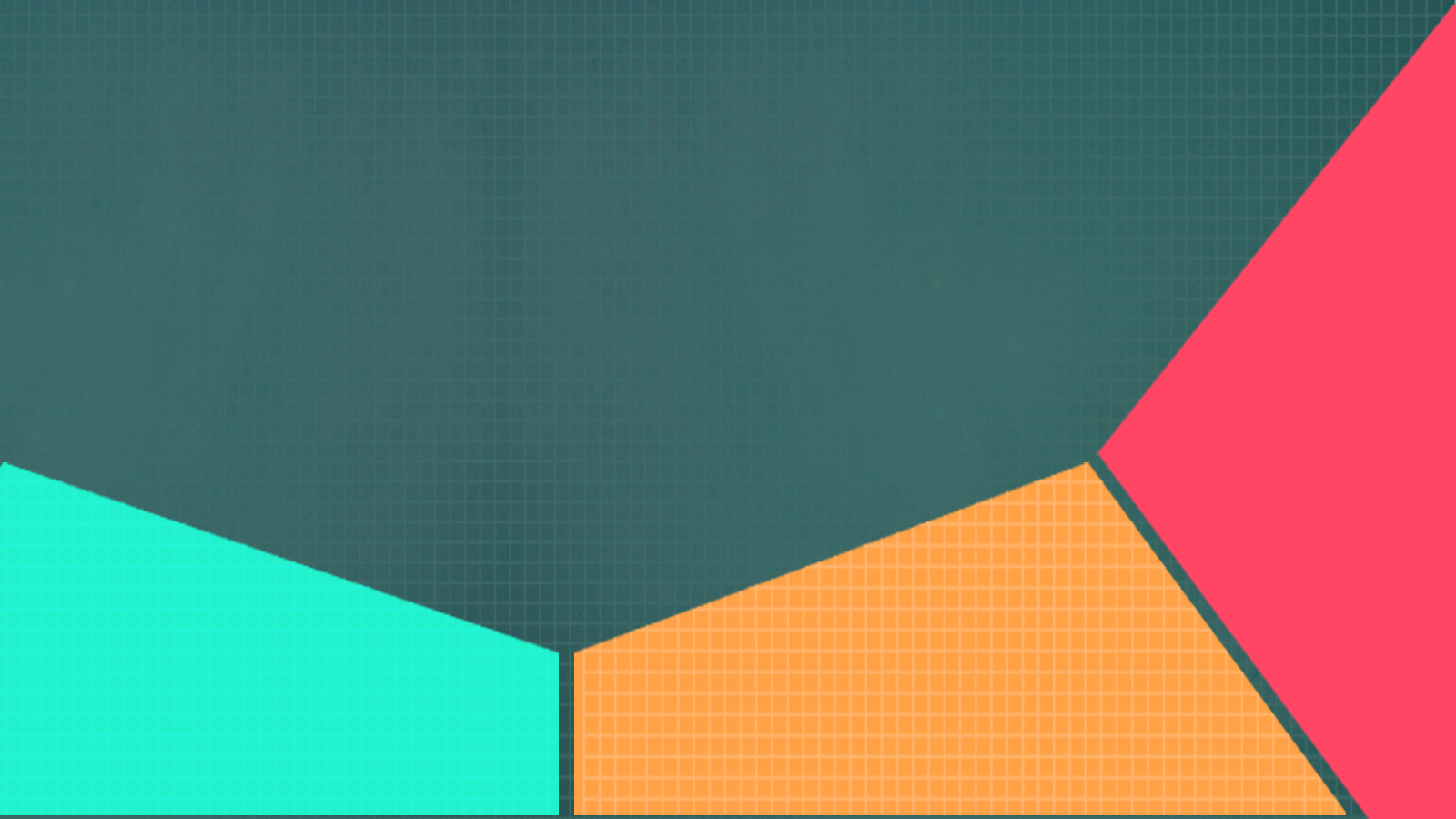 4月份擴大業務會報  
 廉政宣導
政風處
112年4月
1
前言
本公司同仁執行採購等業務時，所經辦之文件等資料，應力求合乎真實，以維護「文書之公共信用性」及「正確性」。
倘故意造成不實，除造成公司財物損失及影響廉潔形象外，個人恐負擔相關刑事責任，不可不慎。
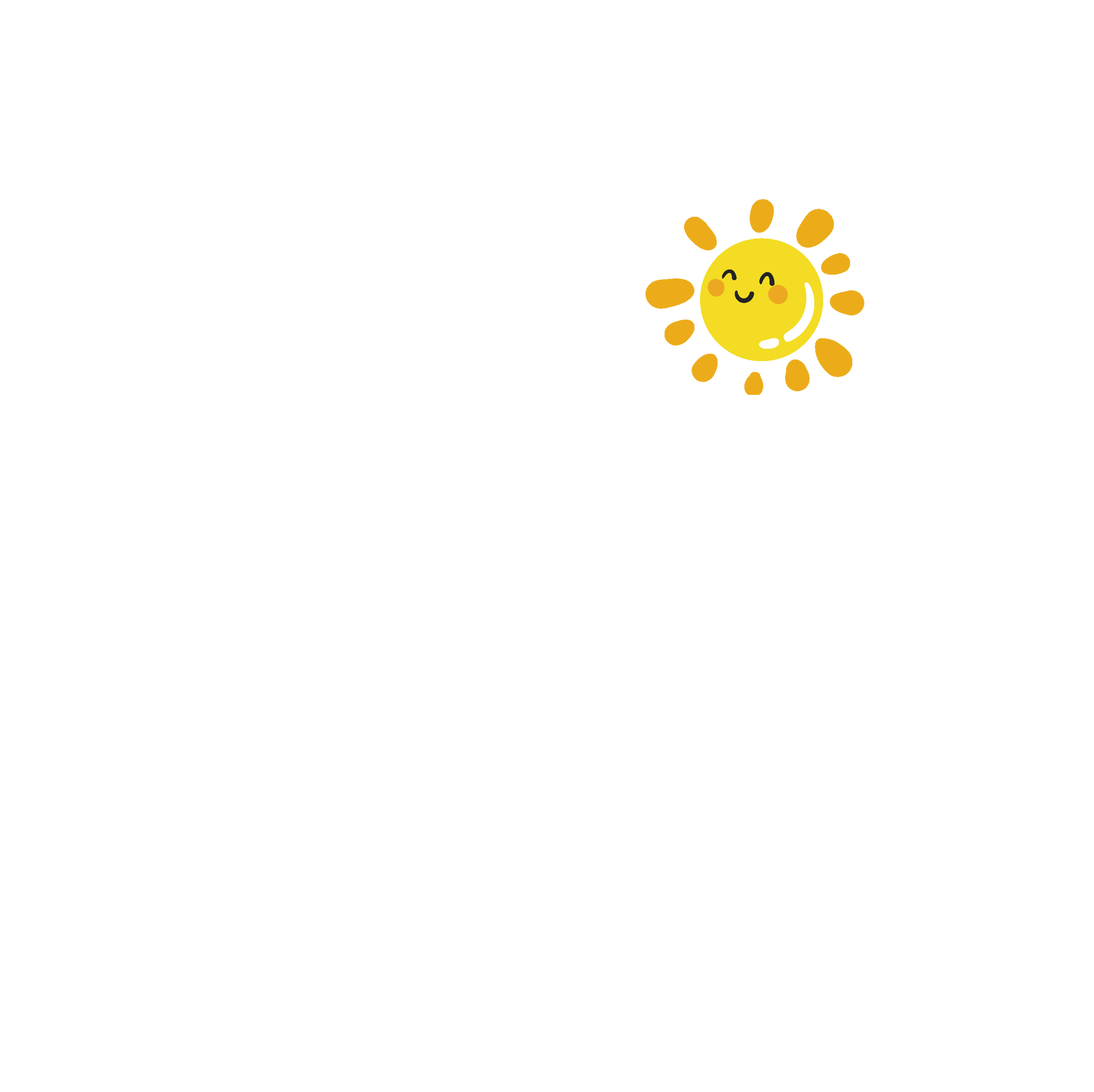 2
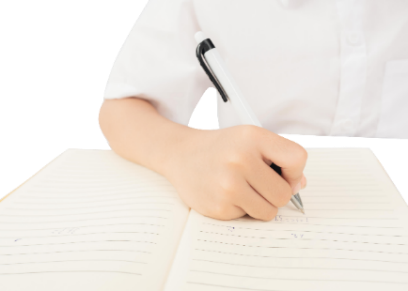 相關法規-刑法
第213條 公務員登載不實
公務員明知為不實之事項，而登載於職務上所掌之公文書，足以生損害於公眾或他人者，處1年以上7年以下有期徒刑。
第215條 業務登載不實
從事業務之人，明知為不實之事項，而登載於其業務上作成之文書，足以生損害於公眾或他人者，處3年以下有期徒刑、拘役或15000元以下罰金。
第216條 「行使」：充作真正文書而加以提出、使用。
行使第210條至第215條之文書者，依偽造、變造文書或登載不實事項或使登載不實事項之規定處斷。
3
★
案例1 浮報價格、不實發票案
★
4
案例1 浮報價格案
(摘錄自高雄地檢署檢察官111年度偵字第11446、11447號緩起訴處分書)
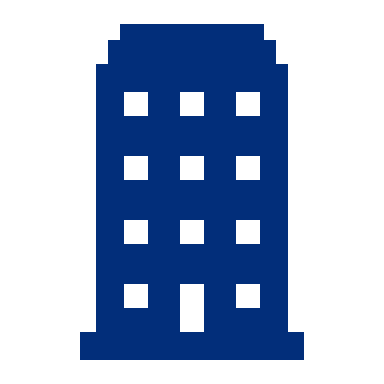 價格灌水
以價差1萬6,700元，補償廠商損失。
5.5吋
消防栓蓋
已支出開模費2萬元
黃
黃
廠商
原價11萬4,870元，
浮報為13萬1,570元
課長
廠商
課長
不合需求
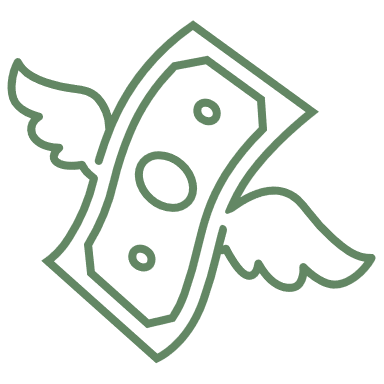 3.惟廠商已支出2萬元開模費，並向黃反映。
4.黃利用擔任課長具有核准小額採購之權限，於日後向該廠商採購時，分次浮報布條及風向旗等物之單價，價差合計1萬6,700元，以補償開模費用。
大林廠黃姓課長向廠商採購一批2.5吋消防栓蓋，發現效果不錯。
於是再請廠商提供5.5吋蓋子供測試，惟效果不佳，事後並未簽辦採購5.5吋消防栓蓋。
犯罪手法
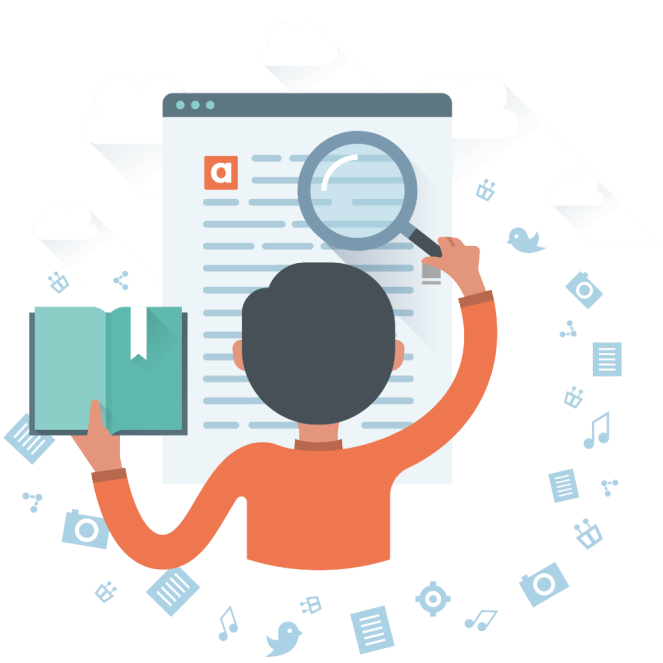 5
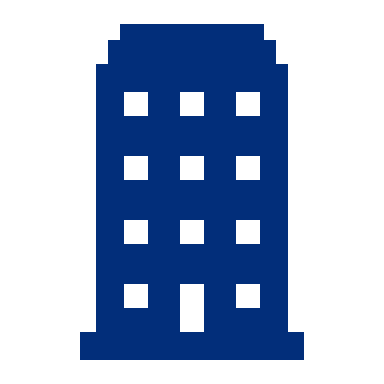 案例1 不實發票核銷款項案
(摘錄自高雄地檢署檢察官111年度偵字第11446、11447號緩起訴處分書)
核銷款項入廠商帳戶後，依林之指示，購買船員所需物品，惟林將部分物品納入私用。
盜蓋採購承辦人職章，並辦理核銷
提供不實發票
林
林
指示
廠商
廠商
油駁駕駛員
油駁駕駛員
林員明知未實際向廠商購買過濾器等物，竟指示廠商開立不實發票，且盜蓋採購承辦人職章，用以核銷本公司船員所需物、支付馬達維修費用等。
惟林將乳膠枕、果汁機等、嬰兒汽座、電視等物納入私用，私用物品合計3萬9155元。
足生損害於本公司對於物品採購及經費核銷管理之正確性。
犯罪手法
行使業務登載不實文書罪
盜用印章罪
詐欺取財罪
商會法填載不實會計憑證罪
違反
6
案例1 不實核銷款項
(摘錄自高雄地檢署檢察官111年度偵字第11446、11447號緩起訴處分書)
行政責任
偵辦結果
緩起訴期間1年。
支付公庫10萬元。
黃
記過1次
課長
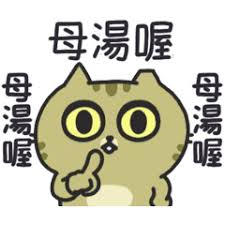 自首
P.S按發票係商業會計法所稱之會計憑證，不得為不實內容之填製，且應提出真實之支出憑證以供機關審核經費動支與核銷。
林
緩起訴期間1年。
支付公庫30萬元。
大過1次
油駁駕駛員
自首
嚀
叮
小
~如實採購，核實報支~
7
★
★
案例2 停工報告書登載不實
8
案例2 停工報告書登載不實案
(摘錄自橋頭地檢署檢察官111年度偵字第5074、9257號緩起訴處分書)
指示
徐
鄭
行賄
鄭
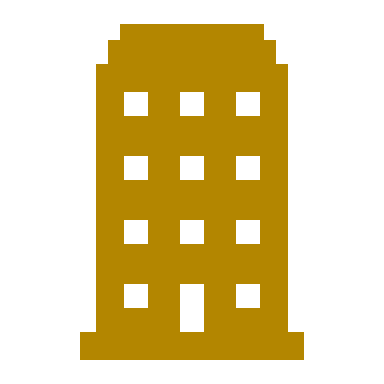 經理
多配合廠商
經理
廠商
執行長
工期大幅落後
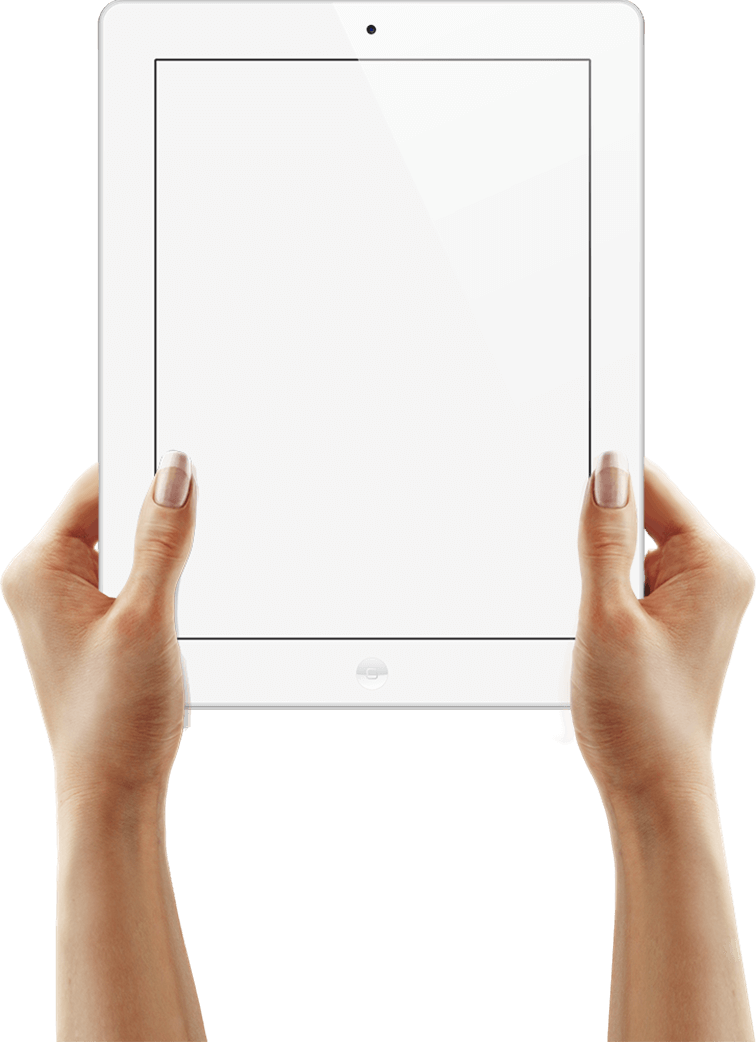 停工報告書
曾
犯罪手法
管理師
為求不計入工期，填具「停工報告書」。
公務員
登載不實
明知廠商有實際施工，曾管理師仍於停工報告書虛偽填載「有下雨情形無法施工」，並交由鄭經理蓋章核定。
鄭、曾2人負責共融公園標案之「履約管理」。
違反
行使公務上登載不實文書
持向採購處進行工期核算及驗收付款。
授權公務員
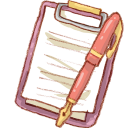 9
案例2  停工報告書登載不實案
(摘錄自橋頭地檢署檢察官111年度偵字第5074、9257號緩起訴處分書)
偵辦結果
行政責任
鄭
緩起訴期間1年。
支付公庫8萬元、法治教育1場。
經理
申誡1次
分類12等
緩起訴期間1年。
支付公庫6萬元、法治教育1場。
曾
申誡1次
管理師
分類10等
本案查獲當時，本公司對共融公園標案尚未驗收完畢，並未就工期延誤部分計算違約金，故廠商尚未獲得減免罰款之利益。
故鄭、曾2人尚不構成收賄罪及圖利罪。
10
★
★
案例3 施工通知單登載不實
11
案例3 施工通知單登載不實案
(摘錄自基隆地檢署檢察官111年度偵字第6784號緩起訴處分書)
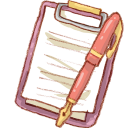 施工通知單
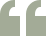 甲
施工通知單為辦理驗收所需檢附文件。
甲持不實之施工通知單，辦理驗收、結案，足生損害本公司對採購案施工品質管理之正確性。
О О處加油站水電零星修護工作
受文者：О О工程有限公司
通知日期：106.12.11
施工地點： О О加油站
通知金額： О О О О О 元
通知施工日期：106.12.14
施工期限：6 工作天
____________________________________________________________________________________________________________________________________________________________________________________
管理師
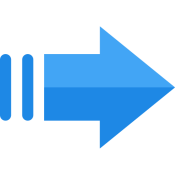 不實
犯罪手法
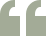 不實
涉犯刑法第216條
「行使公務員登載不實公文書罪」
不實
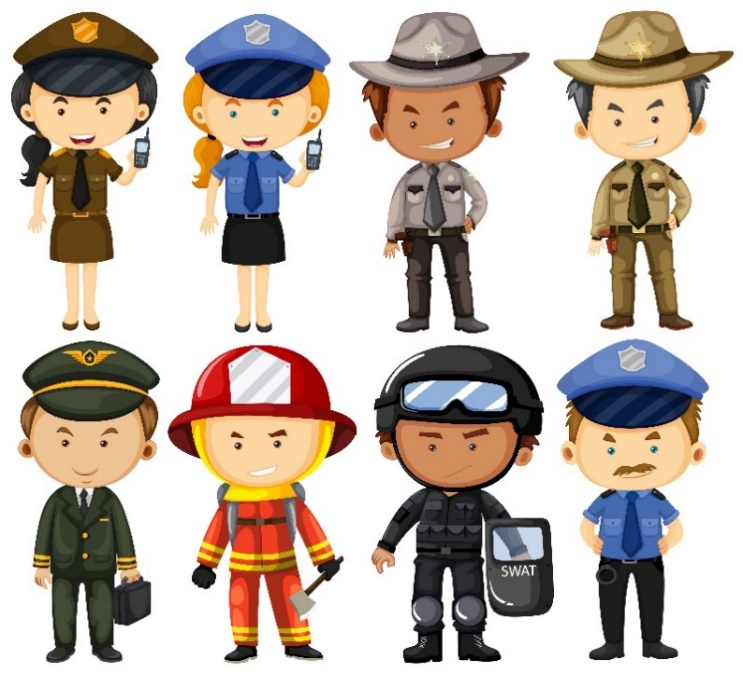 涉犯刑法第213條
「公務員登載不實罪」
12
案例3 施工通知單登載不實案
(摘錄自基隆地檢署檢察官111年度偵字第6784號緩起訴處分書)
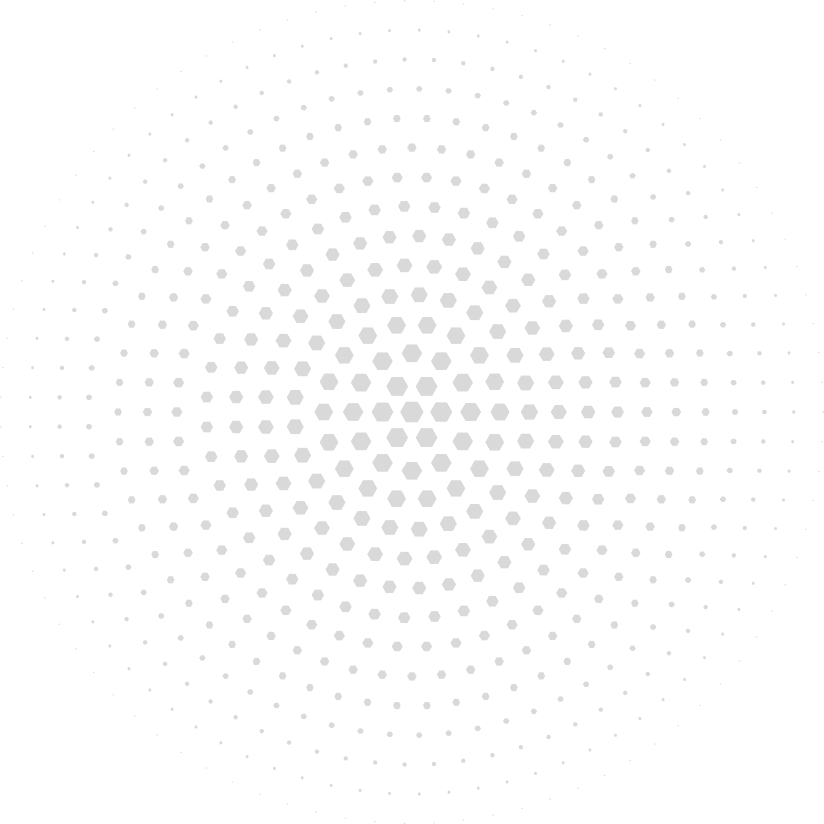 溫馨叮嚀
偵辦結果
「施工通知單」係辦理採購之公務員職務上製作之文書，其內容之真實性影響施工品質管理之正確性，不可不慎。
甲
緩起訴期間1年
支付公庫5萬元
管理師
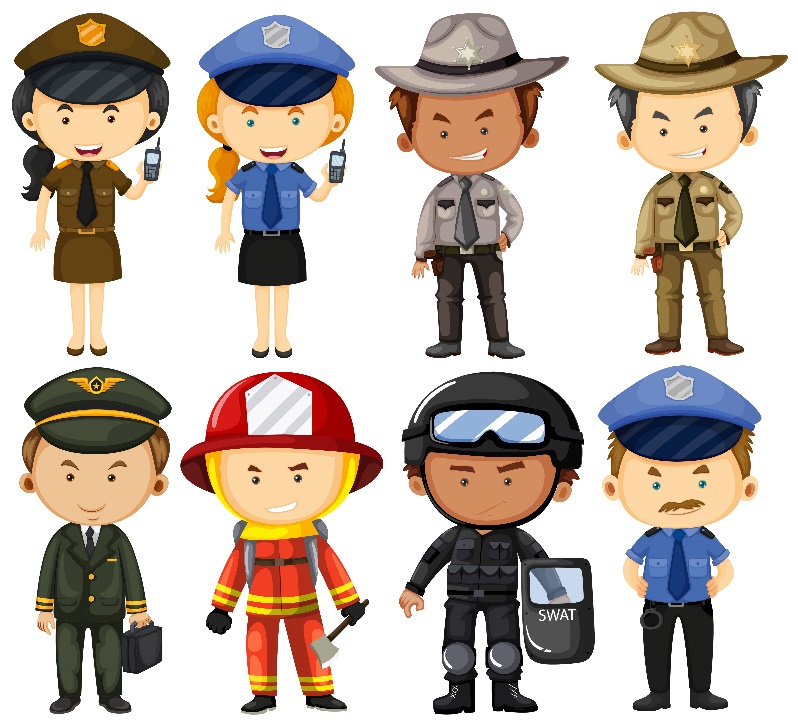 行政責任
申誡1次
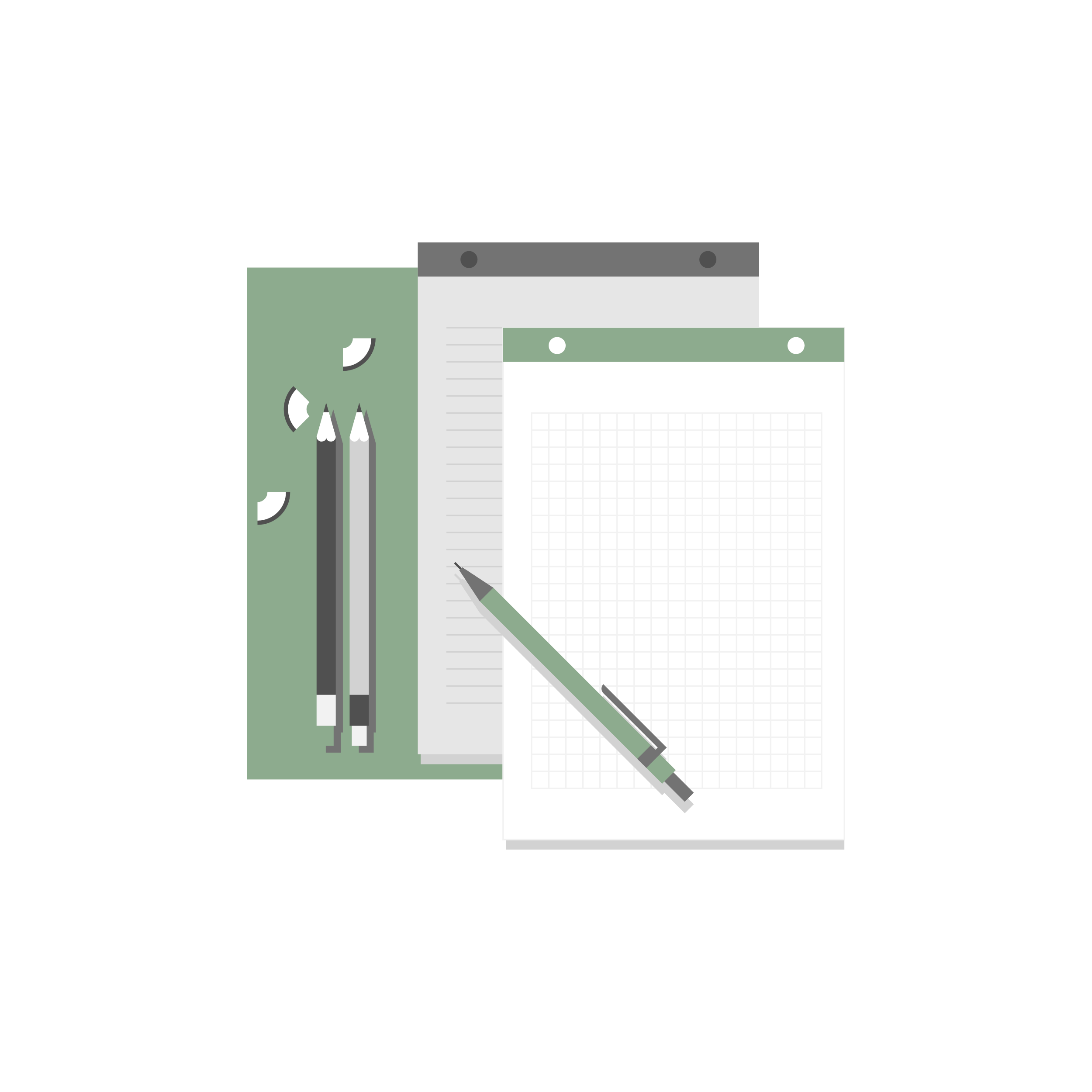 13
結  論
偽造
or
變造
公務上或業務上所掌管之文書
行使
致生損害
Q3.「行使」？
Q2. 「變造」？
Q1. 「偽造」？
充作真正文書而加以提出、使用，就所偽造文書之內容向他方主張。
無變更權限之人，就他人所製作之既有文書，不法變更。
無製作權人冒用他人名義，而製作內容不實之文書。
______________________________________________________________________________
____________________________________________________________________
____________________________________________________________________
14
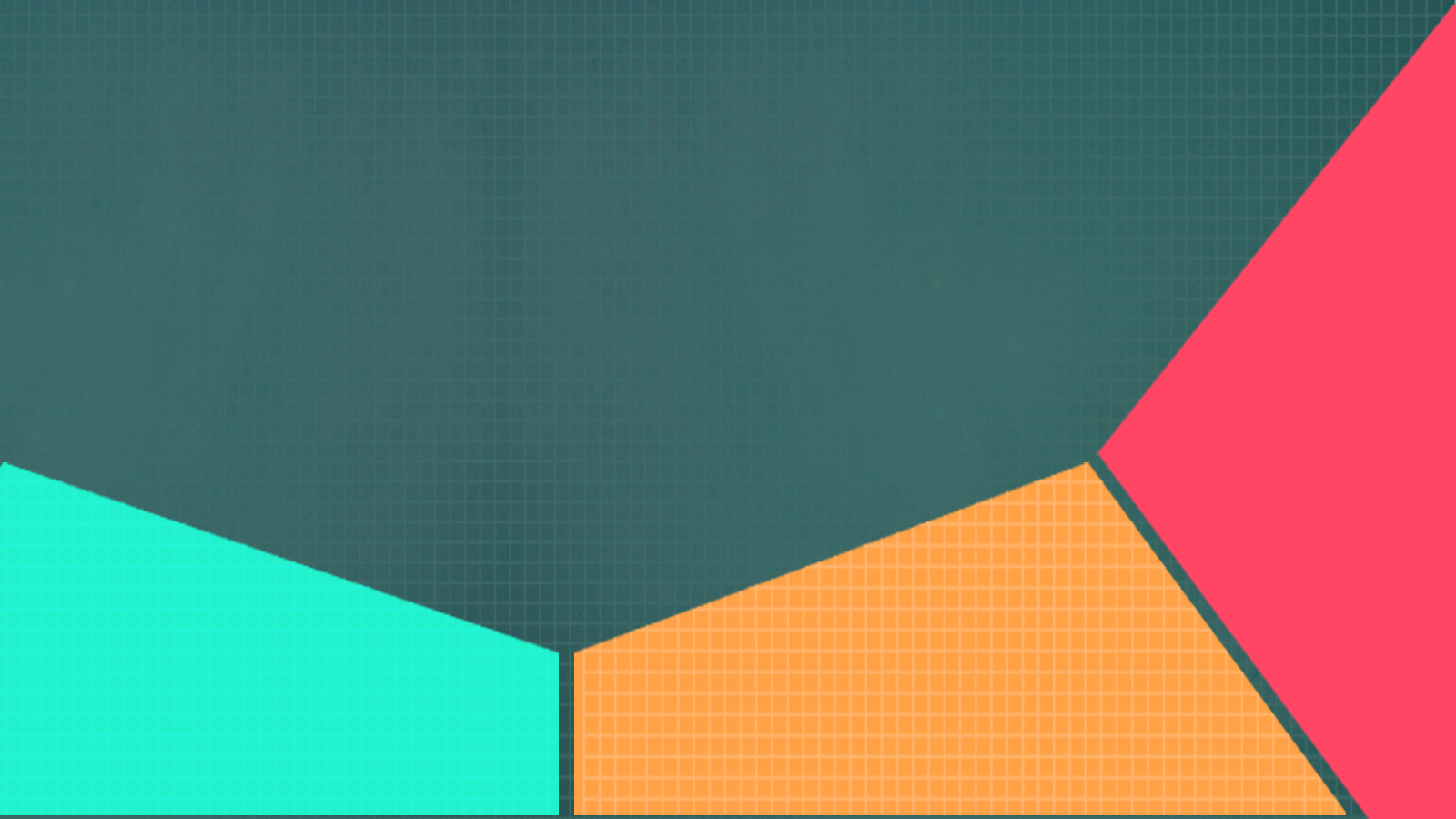 謝謝聆聽！
如有任何問題，
歡迎洽貴單位政風同仁。
15